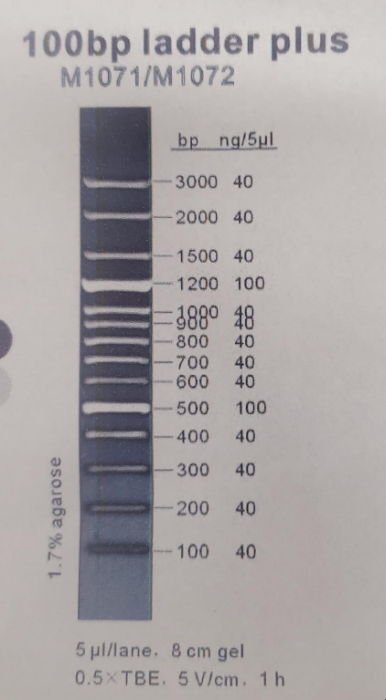 Marcador utilizado
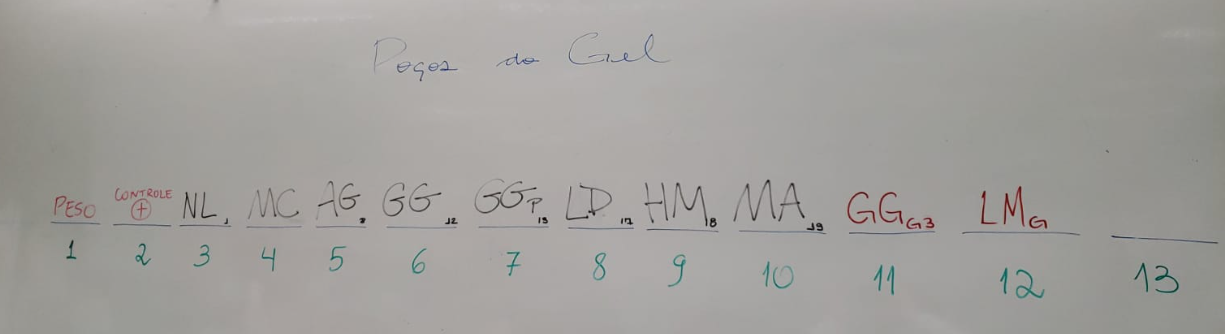 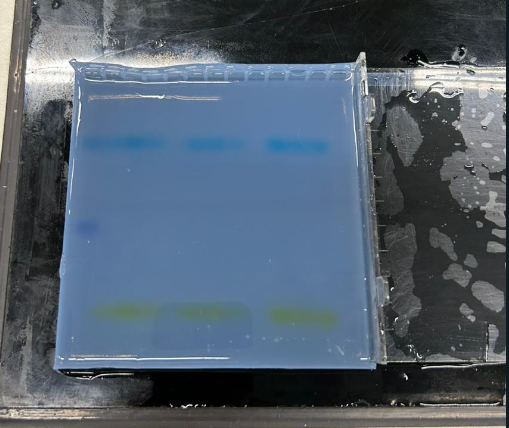 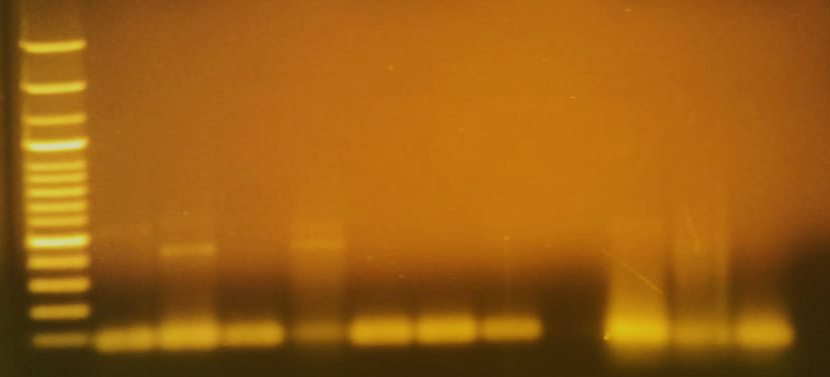 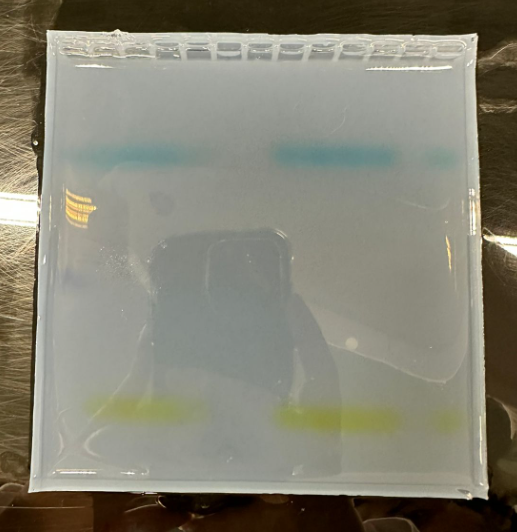 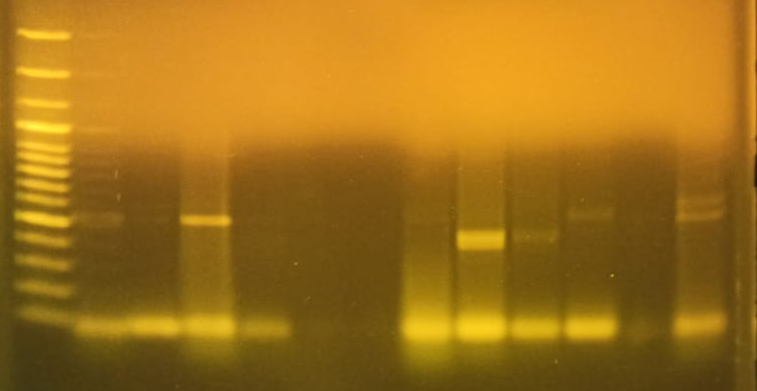 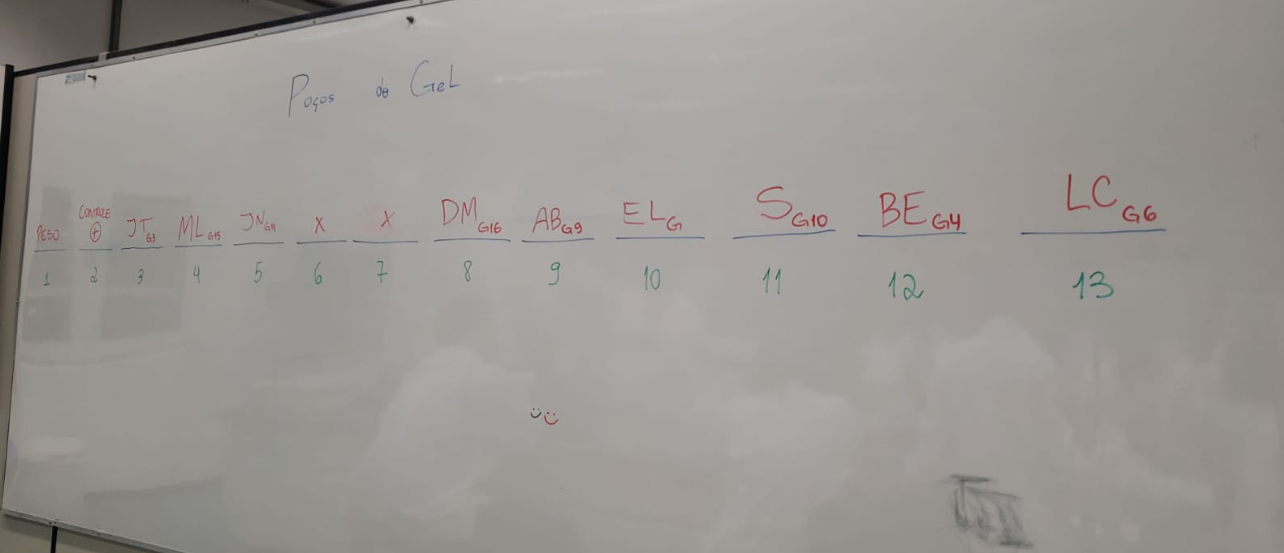